Seasons and The Weather ¦ Year 2 ¦ Summer 1
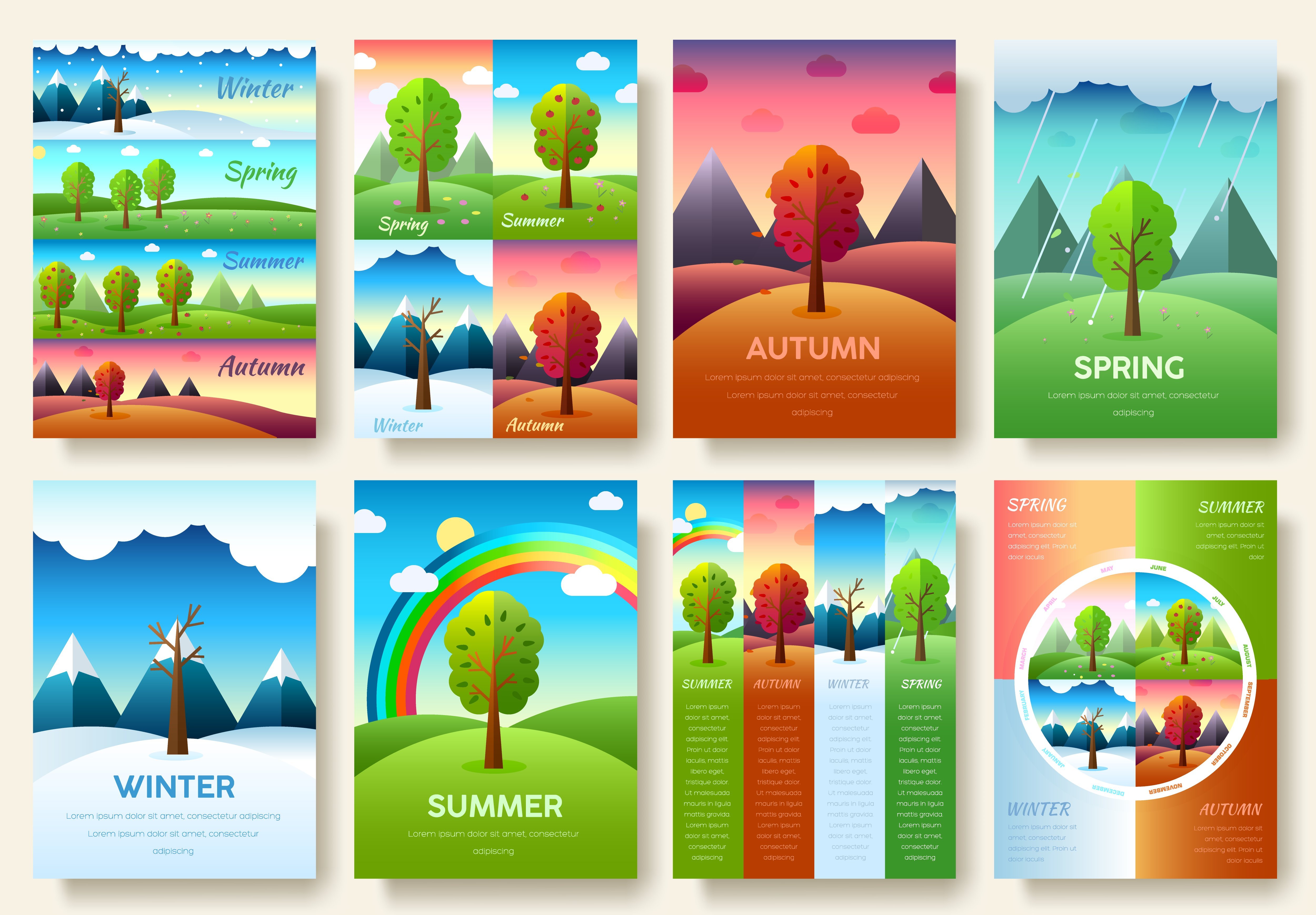 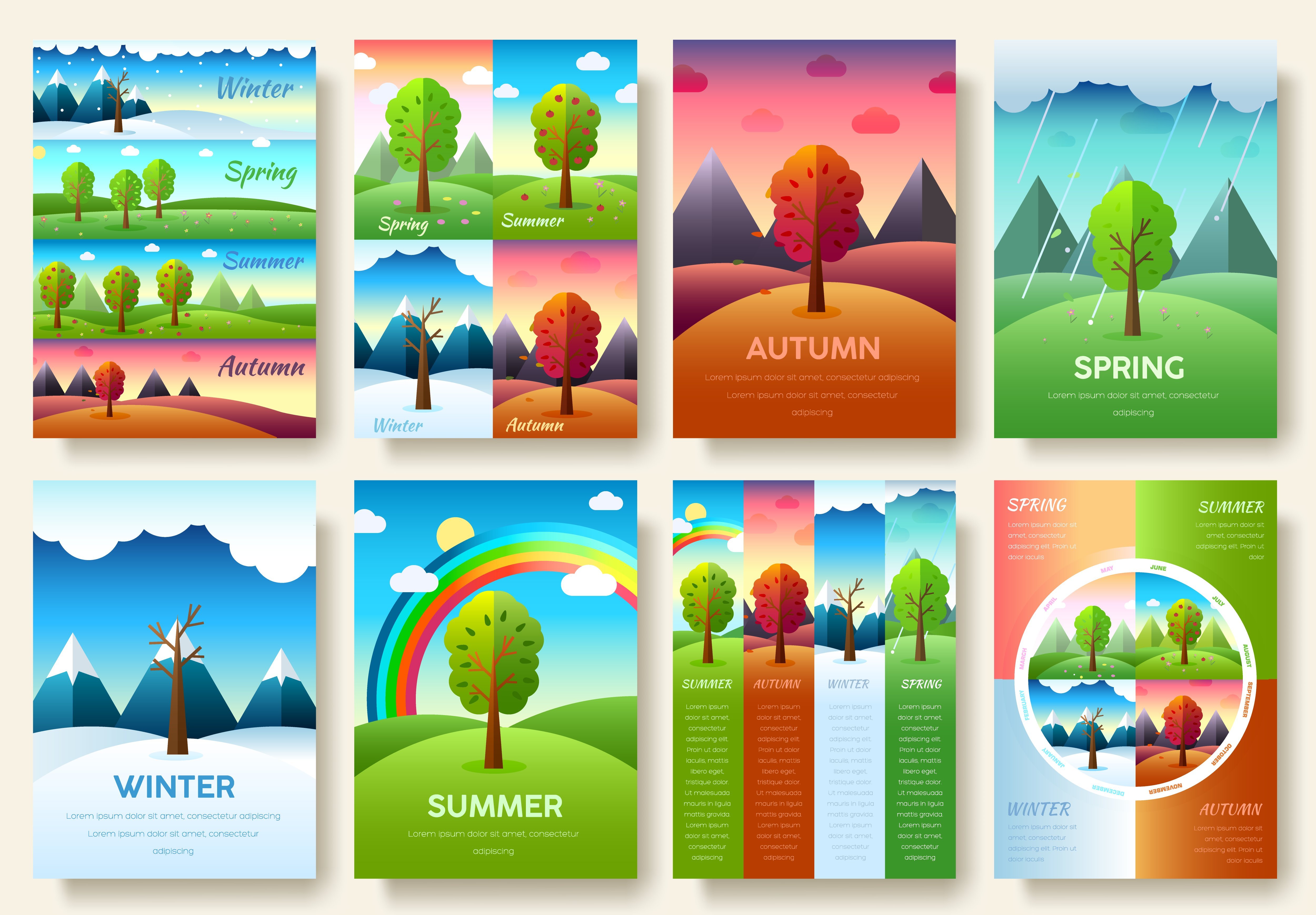 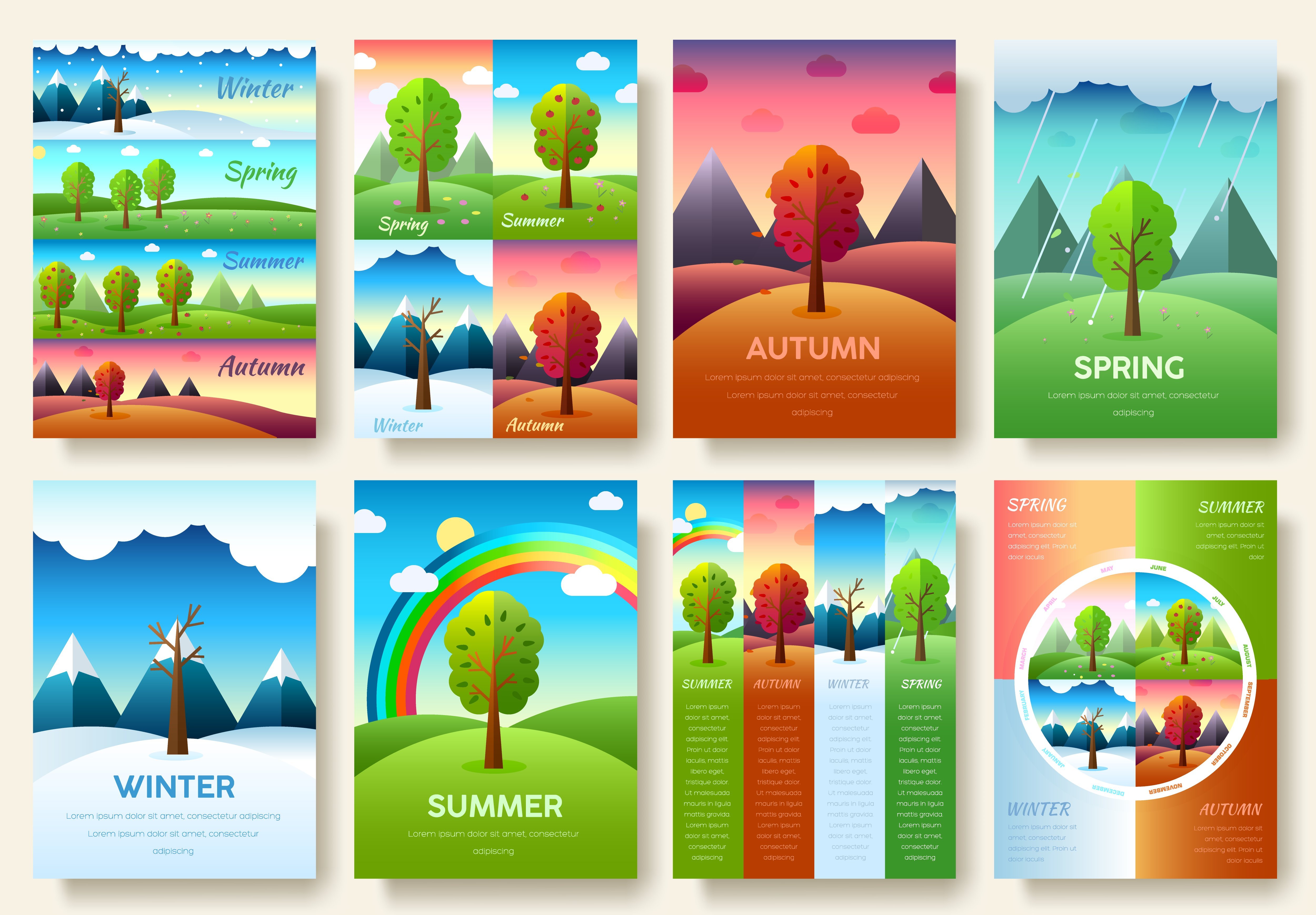 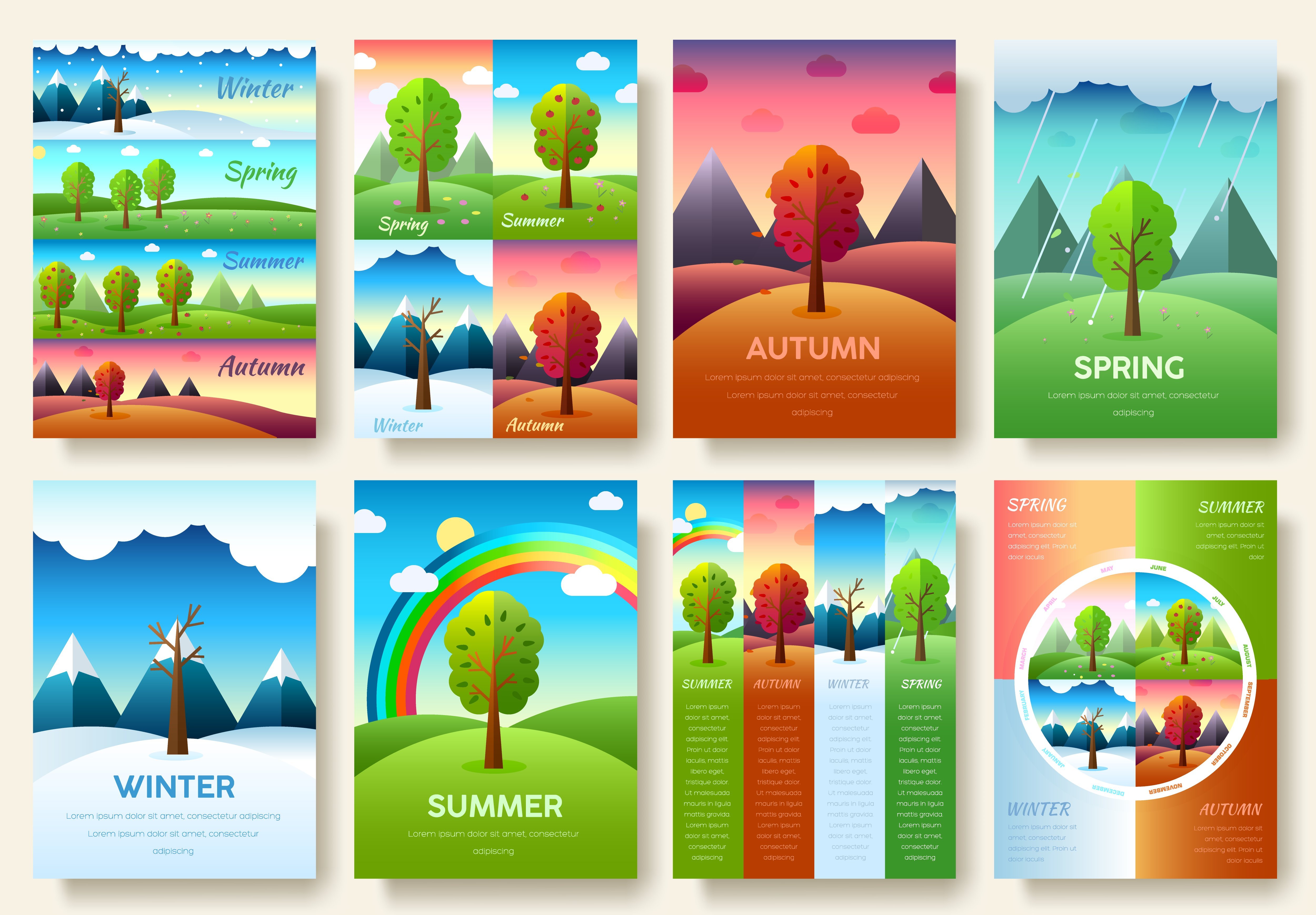 SEASONS
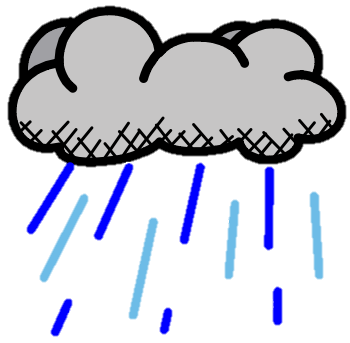 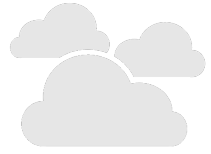 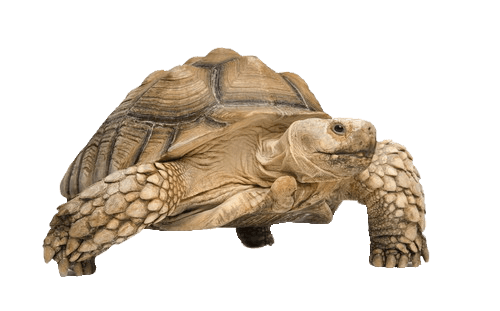 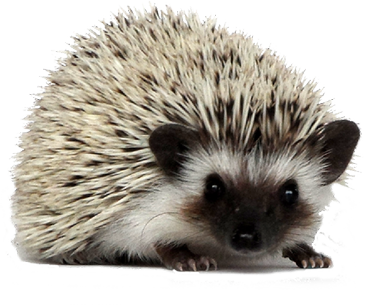 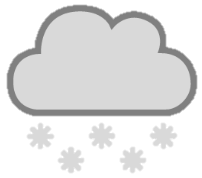 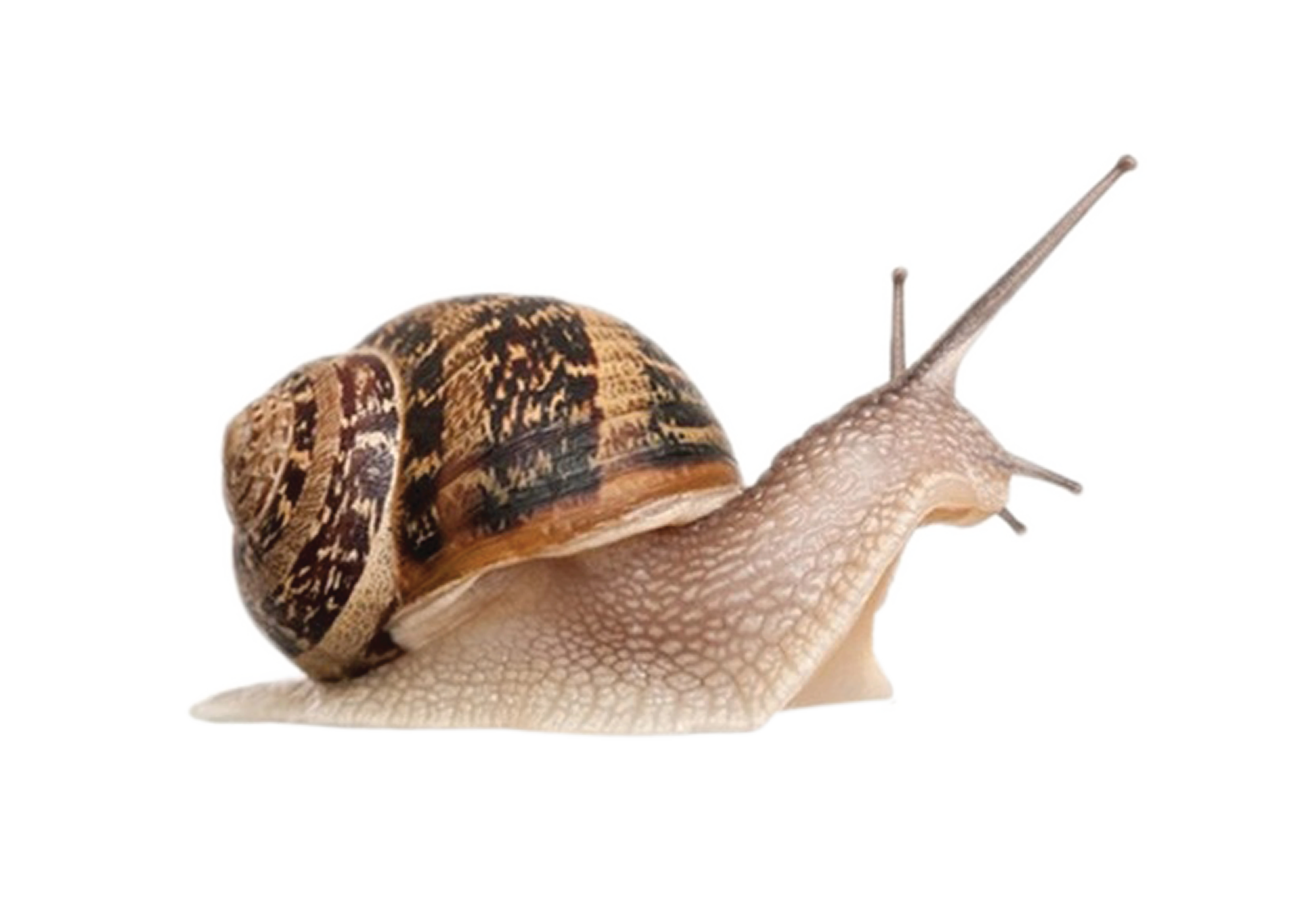 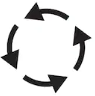 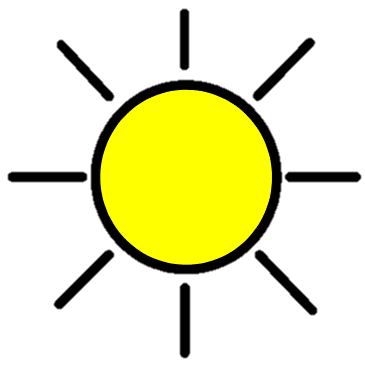 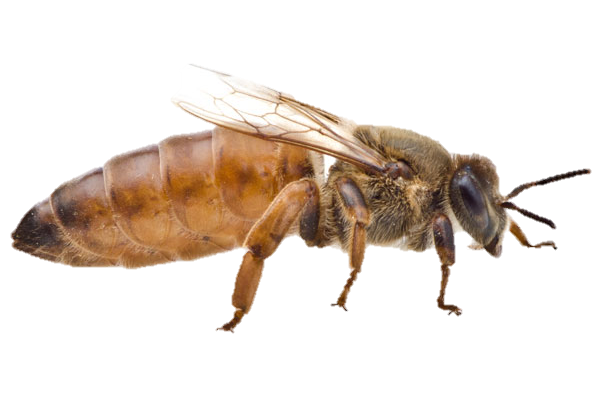 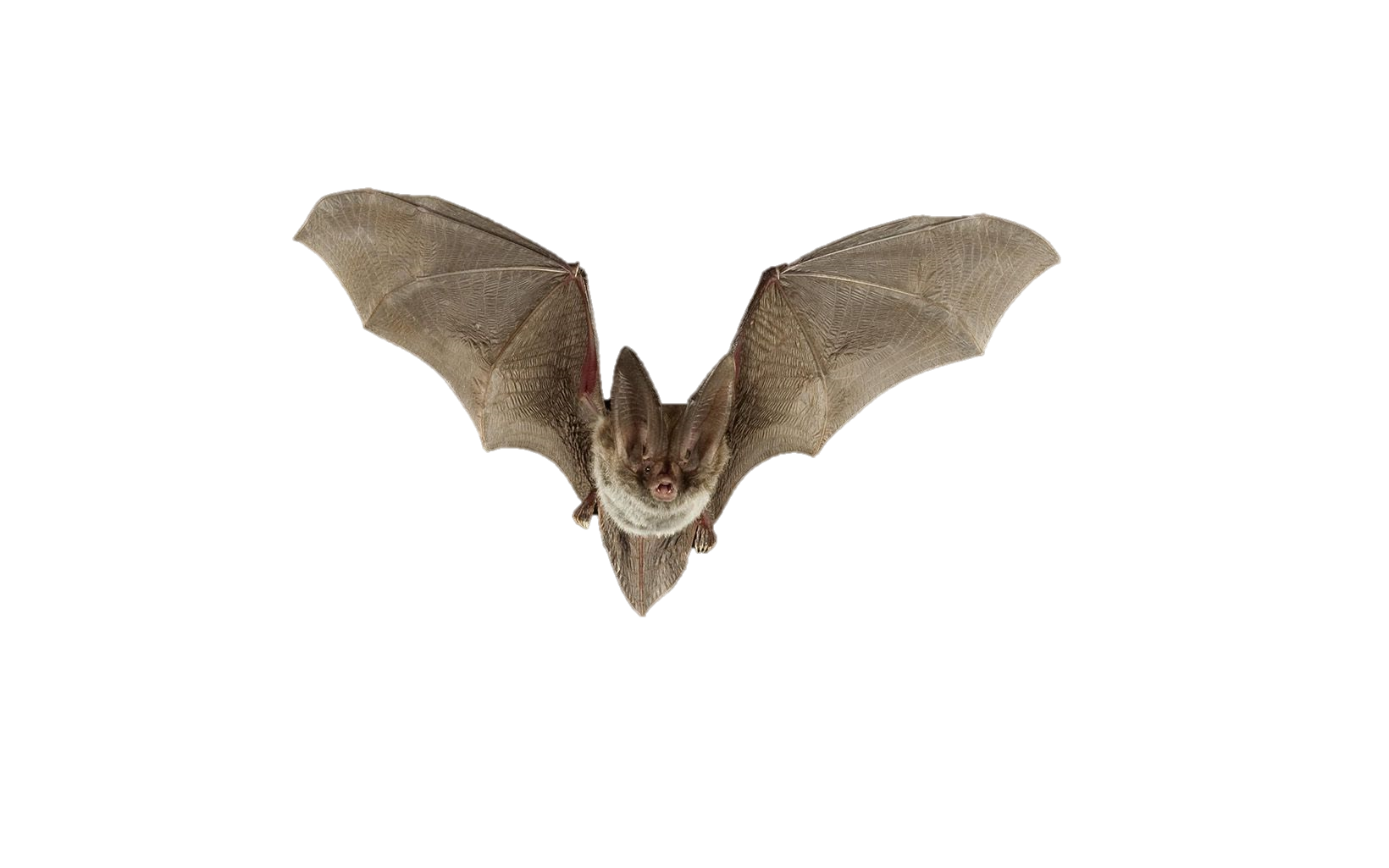 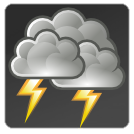 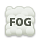